The House
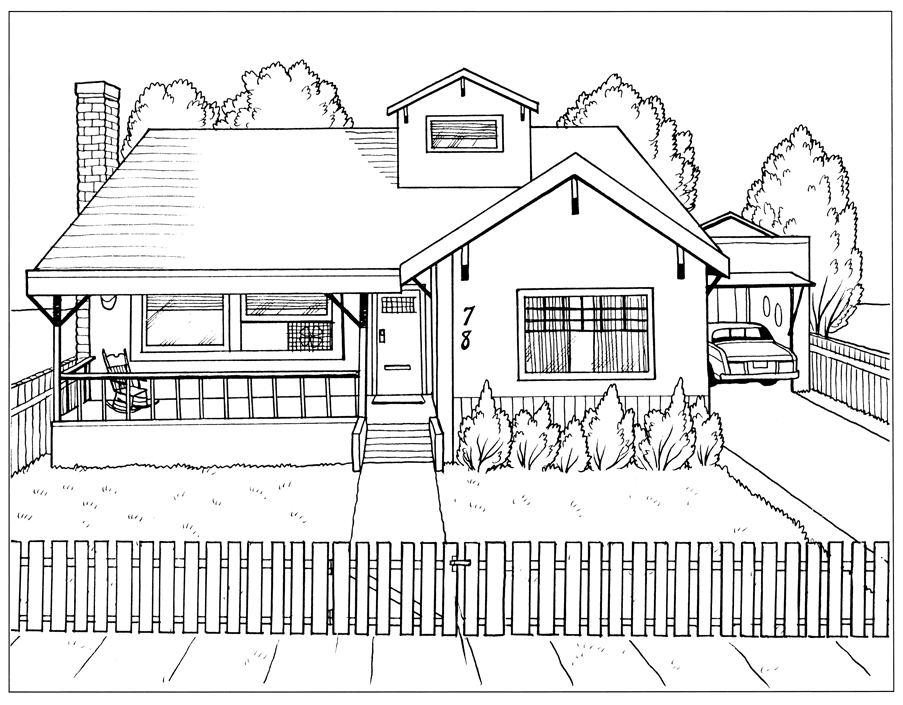 [Speaker Notes: M1
p.4]
Floor Plan
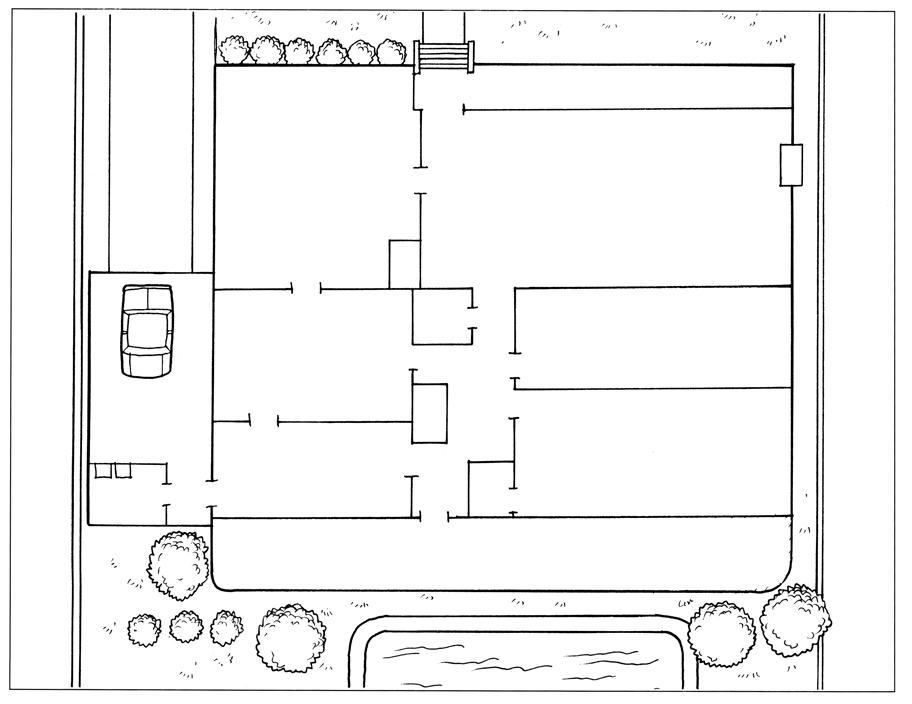 [Speaker Notes: M2
p.4]
Living Room
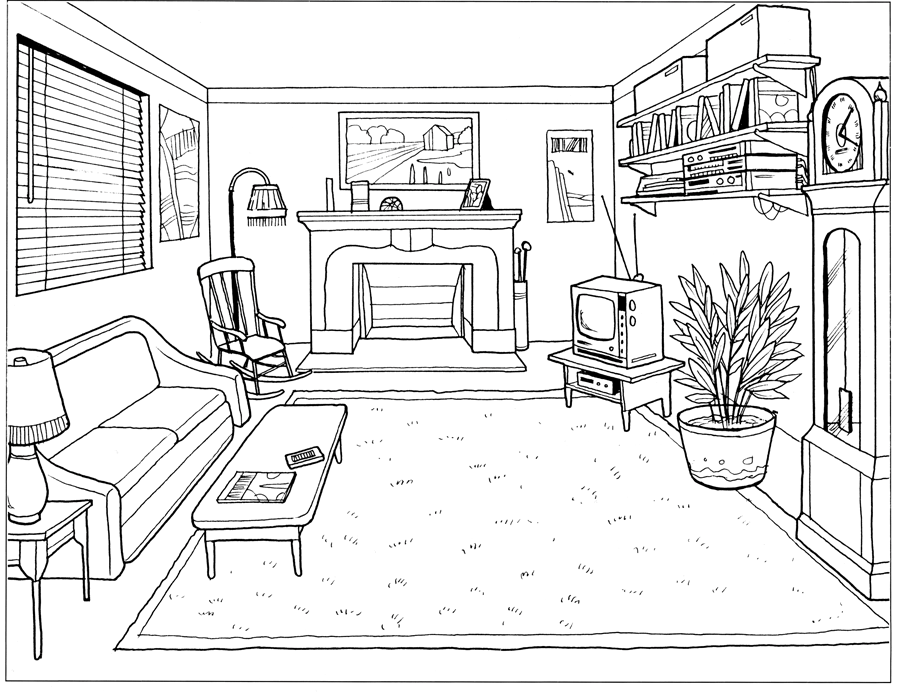 [Speaker Notes: M3
p.5]
Bedroom
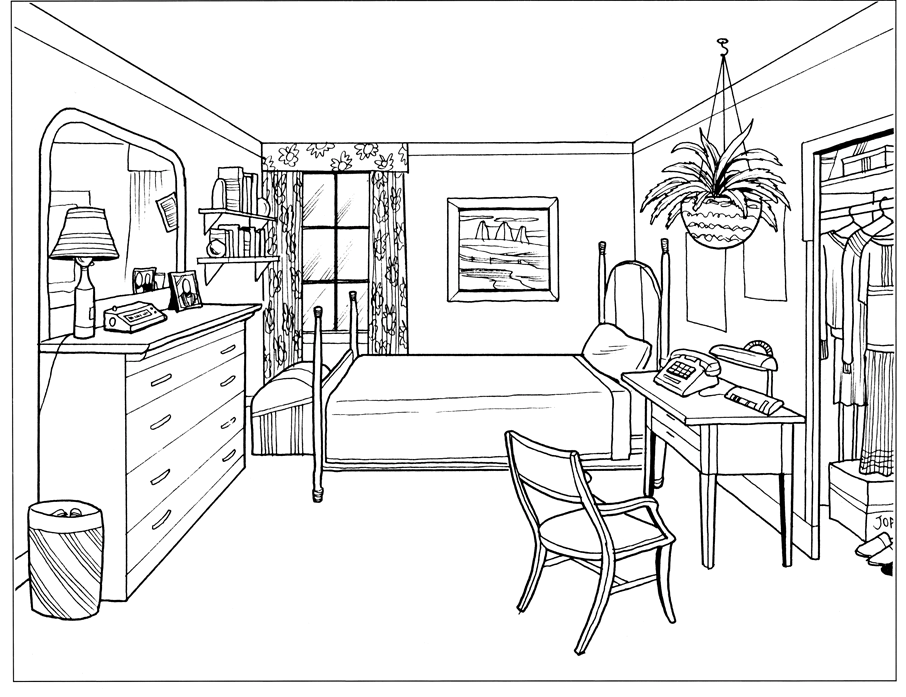 [Speaker Notes: M4
p.5]
Kitchen
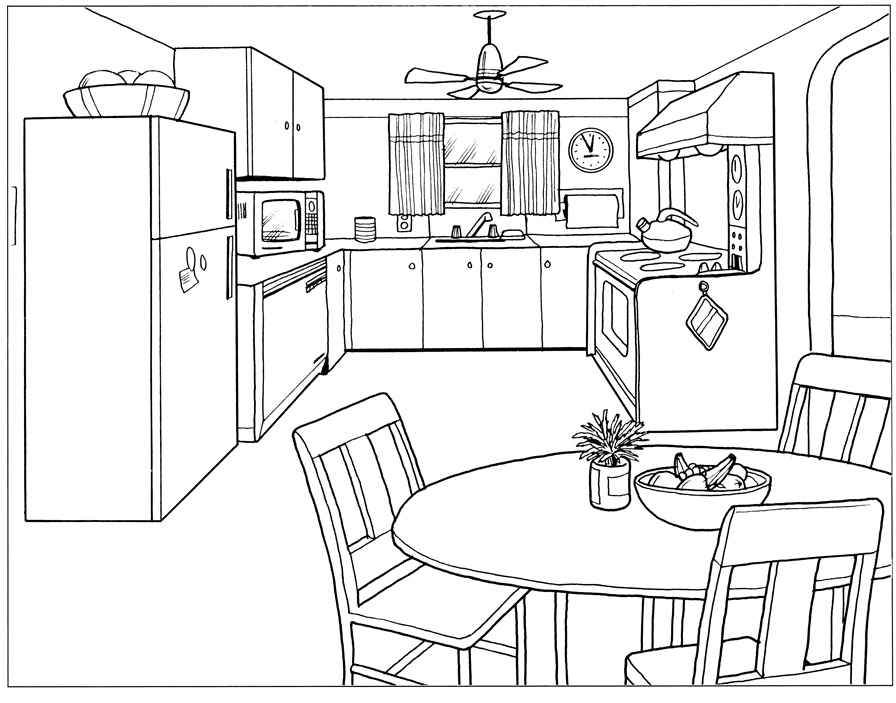 [Speaker Notes: M5
p.5]
Bathroom
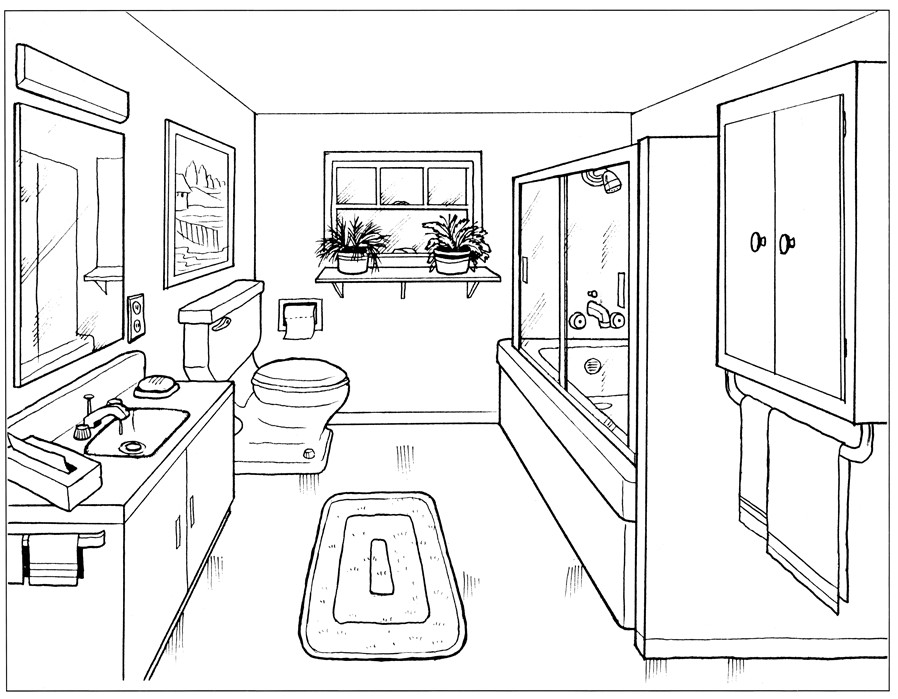 [Speaker Notes: M6
p.5]
Signer A: ask if B's house has a certain thing, i.e., garage, family room, rug, curtains (use a yes/no question)
	B:        		respond

 		yes                               no
 
	A:	ask about other features B's house may have		(use yes/no questions until you get a yes response) 
	B: respond
  
	A: ask for more specific information, i.e.: 		where		what		what kind/which		how many		(use wh-word questions)
[Speaker Notes: M7
p.6]
T:	(point to garage)
		
	A:	YOU HAVE GARAGE, YOU.
 
	T (as B):	YES.
 		
	A:	SEPARATE, [#OR] [(wh)LCL:C"house"/LCL:C"room attached to house,"   		 		WHICH.
 
	T (as B):	(respond with information)
q
q
whq
[Speaker Notes: M8
p.7]
all                                                             none
[Speaker Notes: M9
p.8]
Object of the game: guess the rule
[Speaker Notes: M10
p.11]
Imagine you are the person in the picture sequence.
Tell a story that includes:
 
Introduction
tell when this occurred
tell what you were going to do
 
Body
describe the sequence of activities
include your feelings about some of the activities
 
Closing
tell your surprise ending, and your reaction
[Speaker Notes: M11
p.11]
The Office
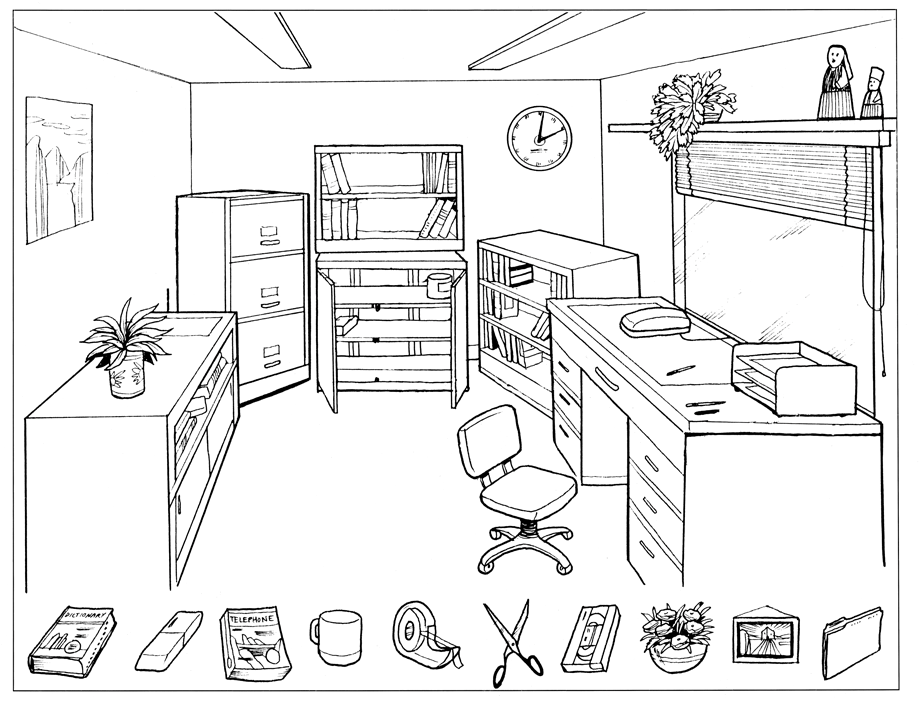 [Speaker Notes: M12
p.14]
Where’s the TV Guide?
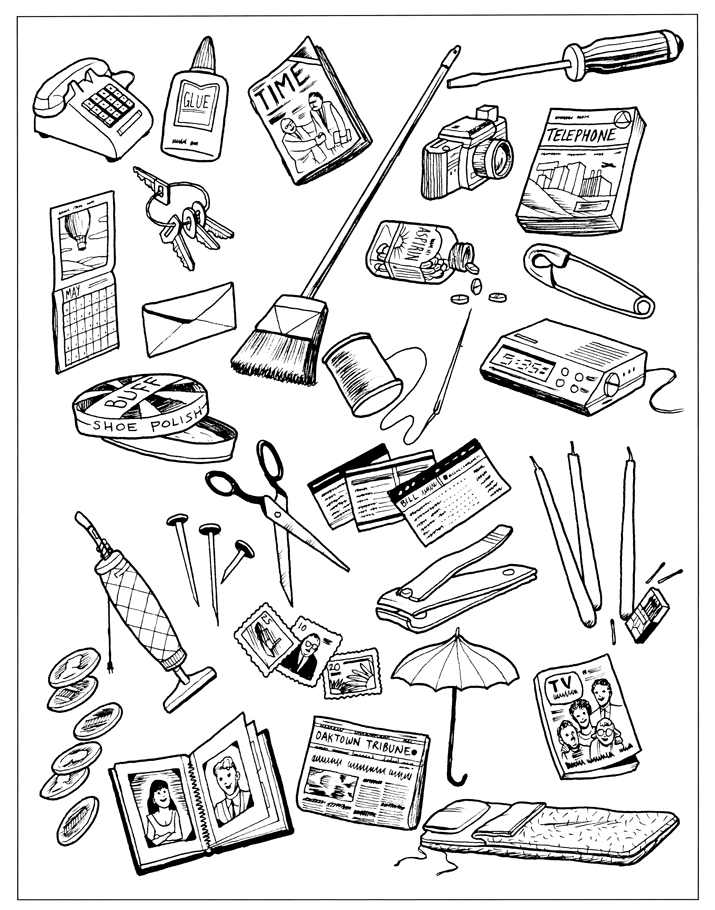 [Speaker Notes: M13
p.15]
B:	if yes, tell where you keep it    
A:	ask for confirmation
B:	confirm or correct
Signer A:	ask if B has _______ (your assigned item)
[Speaker Notes: M14
p.16]
Signer A:		give reason, make request 
		B:	agree, ask where 
		A:	give specific location 
		B:	ask for confirmation
		A:	confirm or correct 
		B:	(go get the item)
[Speaker Notes: M15
p.16]
Lost Shoe
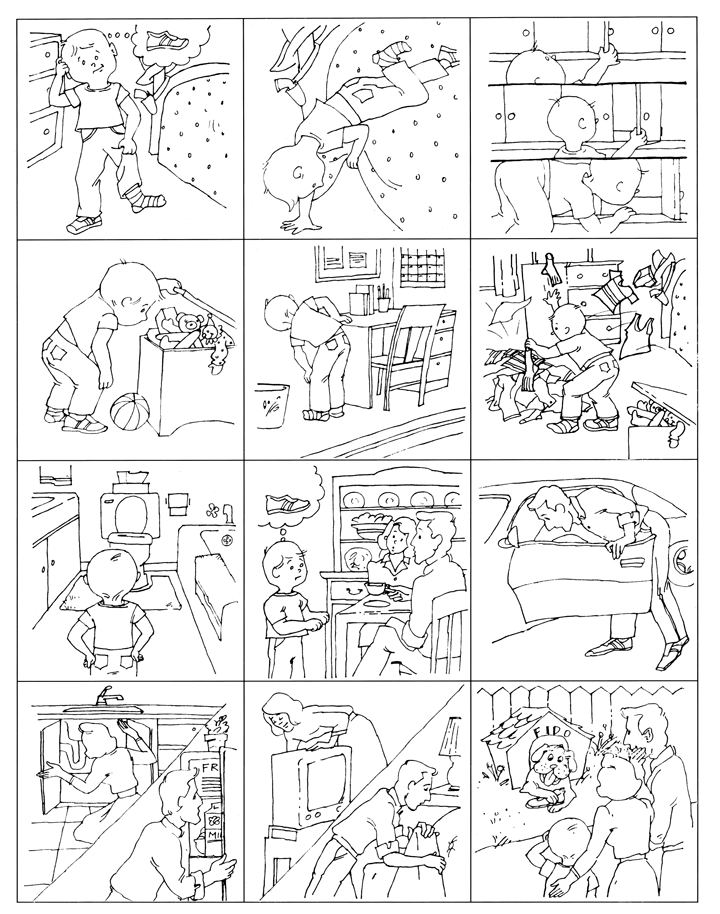 [Speaker Notes: M16
p.18]
Tell a story about losing something, using this narrative sequence:
how you realized it was missing
where you looked (include several different places, anddescribe specific locations within the places)
how you finally found it (and your reaction)
[Speaker Notes: M17
p.19]